Redes I
Unidad 3
Medios de transmisión
La comunicación a través de una red es transportada por un medio de transmisión. 
El medio proporciona el canal por el cual viaja el mensaje desde el origen hasta el destino
Tipos de medios
Las redes modernas utilizan principalmente tres tipos de medios para interconectar los dispositivos y proporcionar la ruta por la cual pueden transmitirse los datos:
hilos metálicos dentro de los cables,
fibras de vidrio o plásticas (cable de fibra óptica), y
transmisión inalámbrica.
Tipos de medios
La codificación de señal que se debe realizar para que el mensaje sea transmitido es diferente para cada tipo de medio. 
En los hilos metálicos, los datos se codifican dentro de impulsos eléctricos que coinciden con patrones específicos. 
Las transmisiones por fibra óptica dependen de pulsos de luz, dentro de intervalos de luz visible o infrarroja. 
En las transmisiones inalámbricas, los patrones de ondas electromagnéticas muestran los distintos valores de bits. 
Los diferentes tipos de medios de red tienen diferentes características y beneficios. 
No todos los medios de red tienen las mismas características ni son adecuados para el mismo fin.
Criterios para elegir un medio de red
La distancia en la cual el medio puede transportar exitosamente una señal,
El ambiente en el cual se instalará el medio,
La cantidad de datos y la velocidad a la que se deben transmitir, y
El costo del medio y de la instalación.
Fiabilidad
Conductores metálicos
Características importantes de los cables

Impedancia Característica.
Reflexiones.
Atenuación.
Limitación de la velocidad de transmisión.
Vulnerabilidad.
Impedancia Característica
Es un parámetro importante tanto desde el punto de vista de la frecuencia como desde el punto de vista de la adaptación de potencias entre circuitos. 
Visto desde el ángulo de la transmisión de la información es claro que tanto menor sea la impedancia característica tanto menor será la atenuación del circuito  y menores las desviaciones de frecuencia producidas por efectos capacitivos e inductivos.
Reflexiones
es el cambio de dirección de una onda que ocurre en la superficie de separación entre dos medio, de tal forma que regresa al medio inicial.
Atenuación
Uno de los parámetros que define las características de un cable (de cierta longitud) es su resistencia distribuida r0 que se mide en ohmios por metro y que según las leyes eléctricas básicas produce una caída de tensión proporcional a la misma.
Limitación de la velocidad de transmisión
La velocidad de transmisión a través de cualquier medio está dada por
		C = AB. log2 (1 + S/N)
AB: ancho de banda
S/N: relación Señal Ruido
Vulnerabilidad
Hace referencia a la vulnerabilidad a interferencias electromagnéticas del ambiente
Tipos de cables
Par trenzado
Alambres aislados de 1 mm de espesor
Cada par trenzado en forma helicoidal
4 pares de cables a su vez trenzados entre si
Aptos para transmisión analógica y digital
Poseen un aislante de teflón.
Organizados en categorías
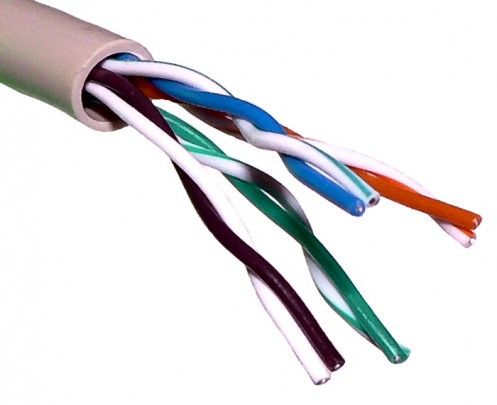 Categorías:
Cada categoría especifica unas características eléctricas para el cable: atenuación, capacidad de línea e impedancia.
Categorías:
UTP Level 6: es un estándar de cables para Gigabit Ethernet y otros protocolos de redes, compatible con versiones anteriores. Alcanza frecuencias de hasta 250 MHz en cada par y una velocidad de 1Gbps.
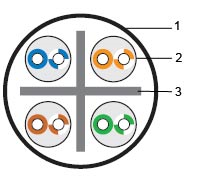 Categorías:
UTP Level 7: posee especificaciones aún más estrictas para crosstalk y ruido en el sistema que Categoría 6, blindaje a cada par y al cable entero
Clases:
Cada clase especifica las distancias permitidas, el ancho de banda conseguido y las aplicaciones para las que es útil en función de estas características
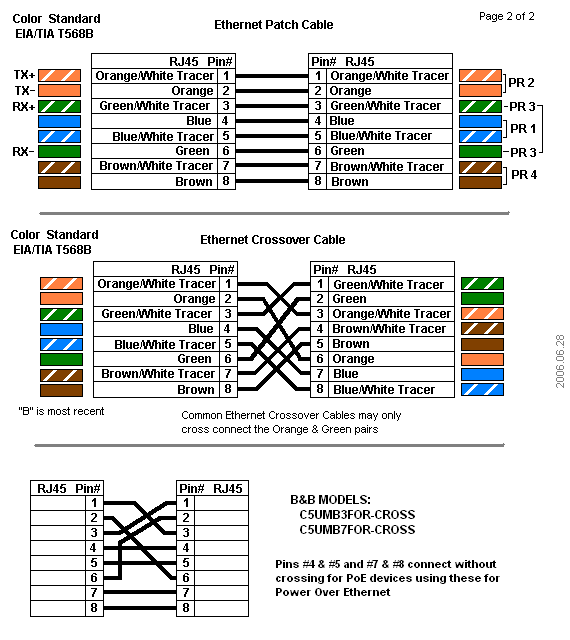 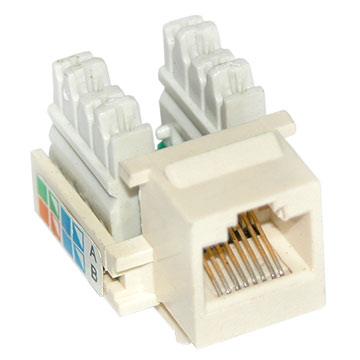 Cable Coaxial
Conductor Interno: Alambre de cobre rojo recocido de 4,40 mm de diámetro.
Dieléctrico: Compuesto por un tubo de polietileno de baja densidad con separador helicoidal para mantener centrado el alambre y espuma de polietileno en la parte externa.
Conductor Externo: de poli cloruro de vinilo (PVC).
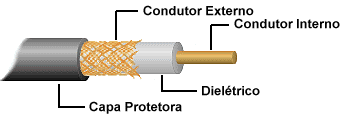 Tipos de Coaxial
Cable Coaxial Delgado: thinnet o 10Base2
mayor segmento posible es de 200 metros (185 m)
Cable Coaxial Grueso: hasta 500 metros
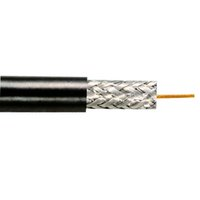 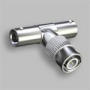 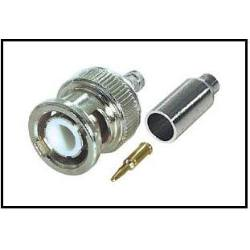 Fibra Optica
son elementos dieléctricos, fabricados de cristal o plástico que actuando como guía, permiten conducir haces de luz portadores de información a grandes distancias, con muy pocas pérdidas y no necesariamente a través de trayectorias rectilíneas.
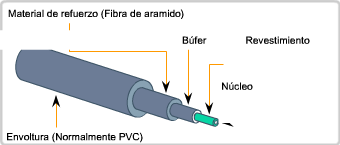 Tipos de Fibra Optica
Conectores FO
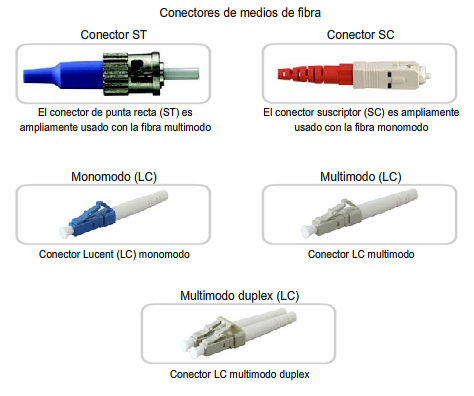 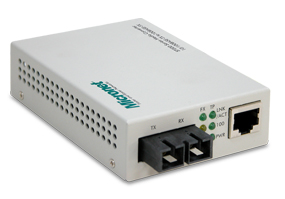 Fibra Optica
Ventajas
Gran Ancho de Banda.
Baja Atenuación – Gran alcance.
Permite multiplexión cromática
Aislante dieléctrico.
No la afecta el agua.
No produce radiación al exterior.
No la afectan las interferencias del exterior.
Menor  tasa de error.
Desventajas:
Costo  elevado respecto al Cable  (esta cambiando)
Mas frágil que el cable de cobre (relativo)
Se necesitan conversores de medio opto-eléctrico y viceversa
Solo puede usarse para transmisiones digitales.
Por Ondas de Radio
30 MHz a 1 GHz
Son  Omnidireccionales por naturaleza.
Son poco afectadas por los obstáculos.
Ej: transmisiones radiales, VHF, etc.
Por Microondas
2 GHz a 40 GHz
Son muy direccionales.
Las ondas se propagan en línea recta
Altamente atenuadas por los obstáculos.
Existen rangos de frecuencias no licenciadas.
Comunicaciones terrestres a través del Aire
Por Ondas de Radio
30 MHz a 1 GHz
Son  Omnidireccionales por naturaleza.
Son poco afectadas por los obstáculos.
Ej: transmisiones radiales, VHF, etc.
Por Microondas
2 GHz a 40 GHz
Son muy direccionales.
Las ondas se propagan en línea recta
Altamente atenuadas por los obstáculos.
Existen rangos de frecuencias no licenciadas.
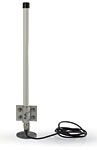 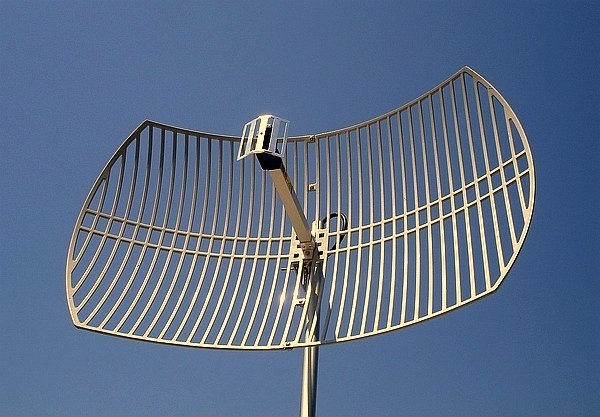 Comunicaciones Satelitales
Satélites Geosincrónicos.
Orbitan a la misma velocidad de la tierra.
Se ubican en un corte ecuatorial
Son una antena repetidora de señales.
Cubren una determinada superficie terrestre denominada “pisada”.
Tienen una vida útil de unos 10 años.
Satélites LEO (Orbita baja – Low Earth Orbit)
Surgen por la escases de espacio en el cinturón geosincrónico
No se trata de un solo satélite sino de un conjunto de ellos que funcionan en forma coordinada.
Giran mas rápido que la tierra.
Comunicaciones Satelitales
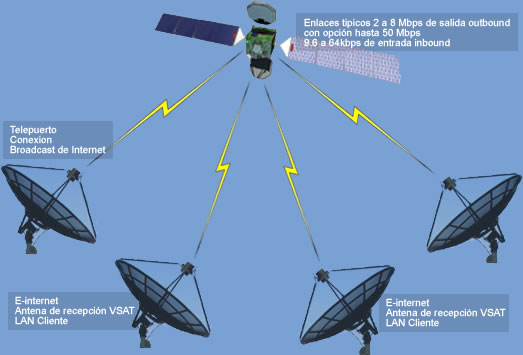 Preguntas
?